Lightning Source & LuluOnline Print-on-Demand/eBook Publishers (Overview & Comparison)
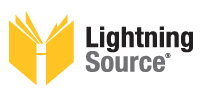 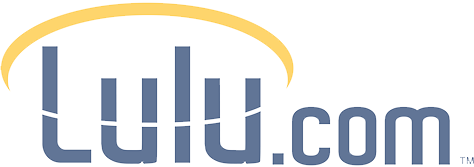 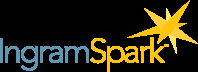 Ray Uzwyshyn, Ph.D. MBA MLIS
Director, Collection and Digital ServicesTexas State University Libraries
Lulu and Lightning SourceWhat are they?
Online Print on Demand Publishers, Print Distributors, e-Book supply chain infrastructure & Author Support Services
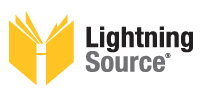 https://www1.lightningsource.com/
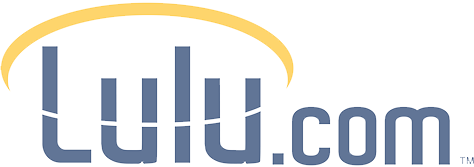 https://www.lulu.com/
Lightning Source
Lightning Source Divides Print-on-Demand  Services into Two Different Market Segments

Medium and Large Publishers

Small Independent PublishersVideo Introduction  Introduction Link  Reviews
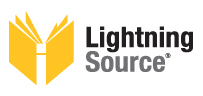 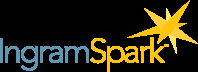 Ingram Spark Strengths
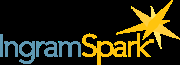 1) Print-on-Demand
Receive orders, print, deliver, ship, customized labels with press  name” etc.  Various book types, sizes, color choices and binding options, Print Options,  Video  Pricing PDF File Checklist  File Creation Guide  Shipping Costs & Publisher Compensation, Set-Up Cost: 49.00$, 12.00 Market Access/Year, ISBNs $ 395.00
2) E-Book Distribution(Amazon, Kindle, Apple ibooks, Kobo: Administrative Consolidated Sales Dashboard)
3) Color PrintingVarious Options
4)Global ReachOnline Ebook Distribution (Multiple Partners), Print Distribution  Multiple Partners
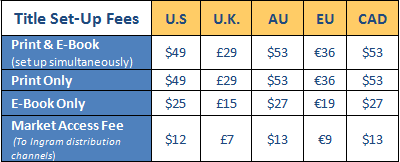 Ingram Spark Workflow
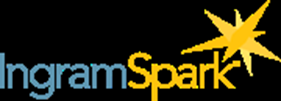 Account Set-up
ISBN Purchase Bowker (10 ISBNs $395.00)
Add Book Metadata
Upload PDF  (Print Ready PDF – Specification)
Credit Card Payment Required for Set-Up
Bank Account Set-Up Required for Retail Sales Compensation
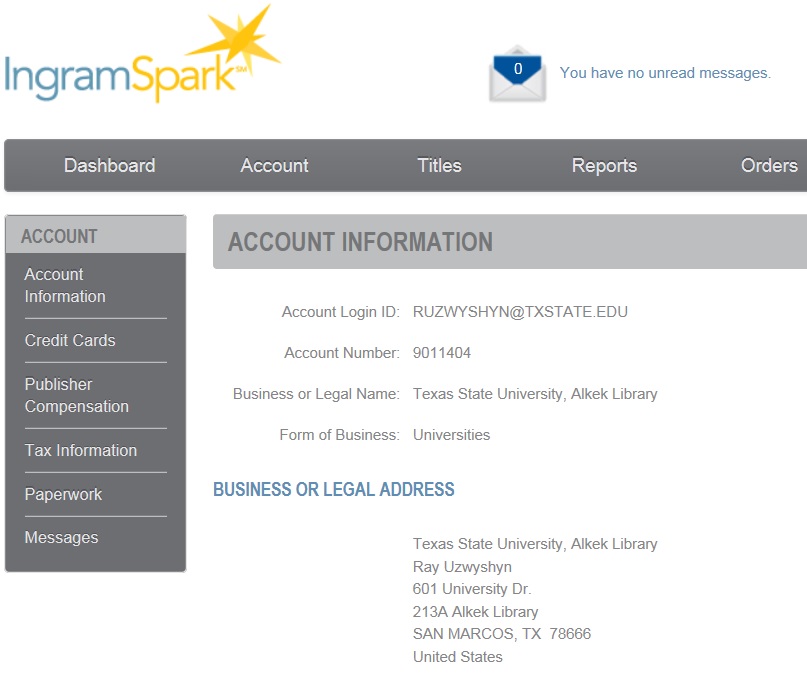 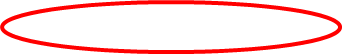 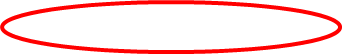 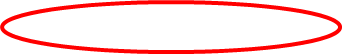 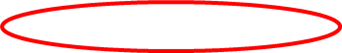 Tax Information
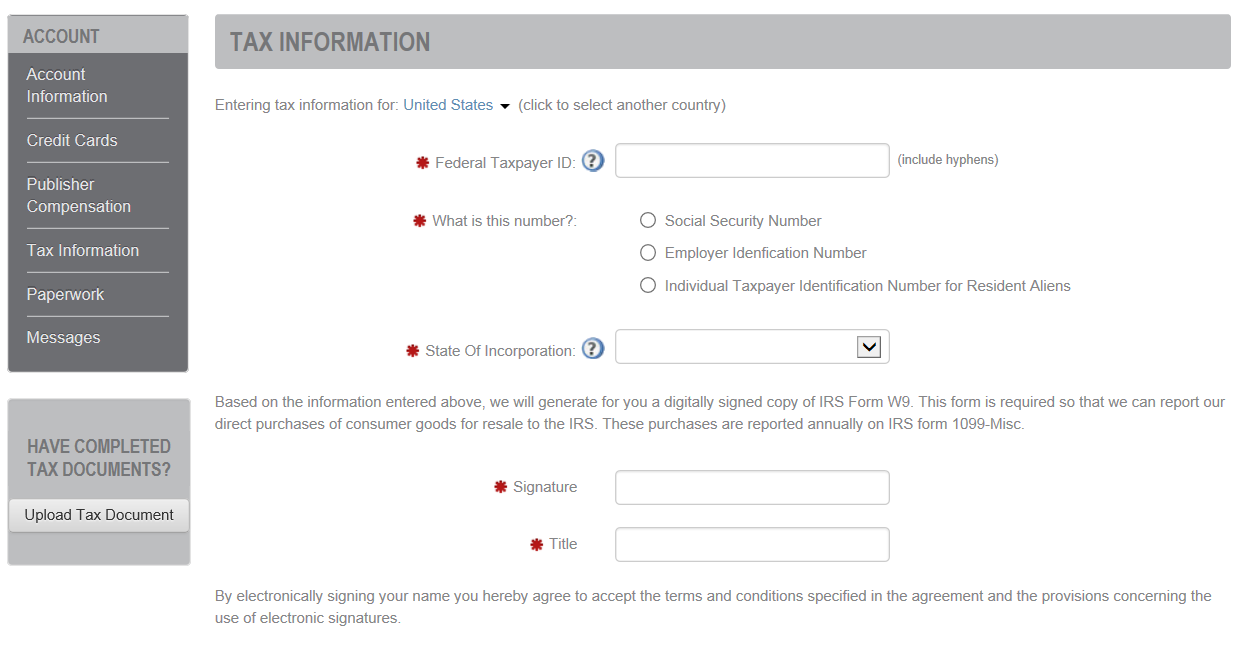 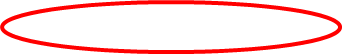 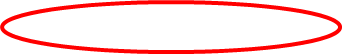 Paperwork: License Agreements
Ingram Spark
A) IngramSpark Print on Demand Agreement
B) IngramSpark Ebook Agreement
External Distribution (Optional)C) Amazon/Ebook/Kindle Distribution Agreement
D) Apple/iTunes Distribution Agreement
Ingram Spark Publisher Compensation
When  books are sold through Ingram’s distribution network, Local Publisher is paid:
Printed (POD) Title -- Dependent upon  wholesale discount, Choice of 45% or 60% of List Price minus print costs(ex. $20.00 list, 5.30 Print costs, large BW/Paperback)$20.00 * .45  =  $9.00 – $5.30 = $3.70  local publisher (standard retail trade)$20.00 * .6  =   $12.00 -$5.30  = $6.70   local publisher (academic discount)
E-book Title -- 40% of List and Agency Price
$20.00 * .40 = $8.00 local publisher
Compensation and Shipping Costs Calculator
Lulu.com
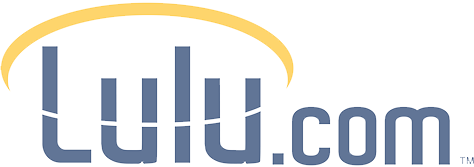 Distribution Platform
Print on Demand Platform
eBook Platform
Publishing Services – Proofreading, cover design etc. 

Marketing Services (Publicity, Professional Reviews/Events, Author Website, video)
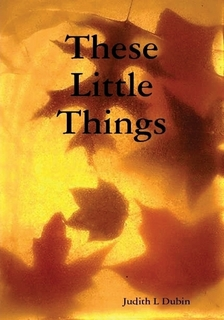 Lulu Print Process
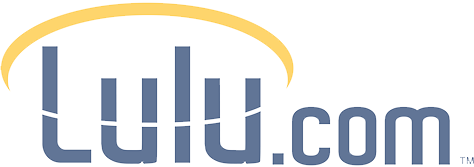 Process Outline
Choose Book size, Paper Binding (Many Choices)
Title/author name
Upload Formatted Book File
Create Book Cover
Publish
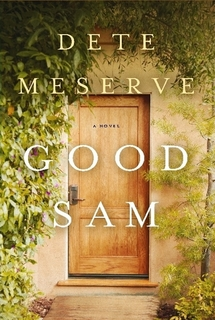 Various Templates Based on Choices
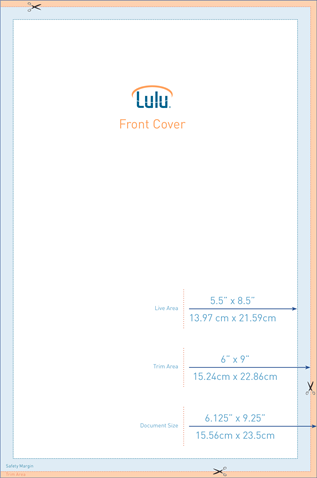 Cover Image Templates
The Orange area (Bleed) will be trimmed from the cover. Book cover graphics should extend through this area. Text and important images should NOT extend into this area.
The Blue area (Margin) is outside of the safe zone. Make sure text (title, author, description, ISBN) does not extend into this area. It could be trimmed from the cover during the printing process. 
The White, center area is the safe zone. Place what you want here and be confident it will display, in its entirety, when your book prints.
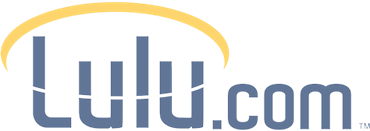 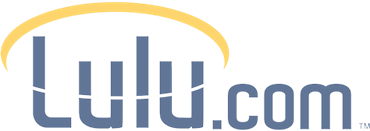 Lulu Notes
Many Binding, Print Size and Paper Choice Combinations

Volume DiscountsCover Wizard (Seems not Overly Customizable)

Many Standardized Book Distribution Requirements

License Agreements on Website
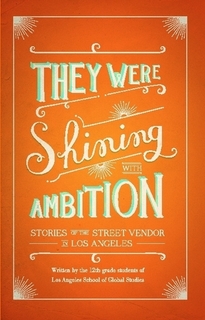 Lulu – Publishing Ebooks
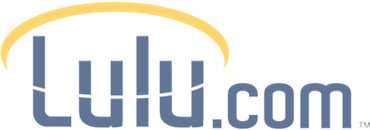 Separate Process from Print Publication
1) Lulu eBook Creator Guide 
2) Lulu Creates eBooks in ePub Formats
3) Manuscript must be separately formatted
4) Lulu offers many help options: manuscript conversion ($99.00) for ebook format; ($149.00) ePub conversion and 6x9 paperback version; Print Book Help $119.00
Print Publishing Services - Lulu
Many Author Services: Bundled By Price
Various Book Quality Product Lines:
Value: Perfect bound paperbacks, no retail distribution at this time.
Standard: Bookstore quality paperbacks, multiple binding options, distribution-eligible formats are designated by the green distribution symbol.
Premium: Hardcovers, dust jackets, photo books and calendars, distribution-eligible formats are designated by the green distribution symbol
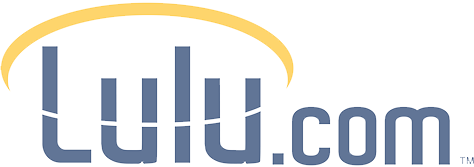 Lulu B/W Paperback Revenue Example (6x9 200 pages)
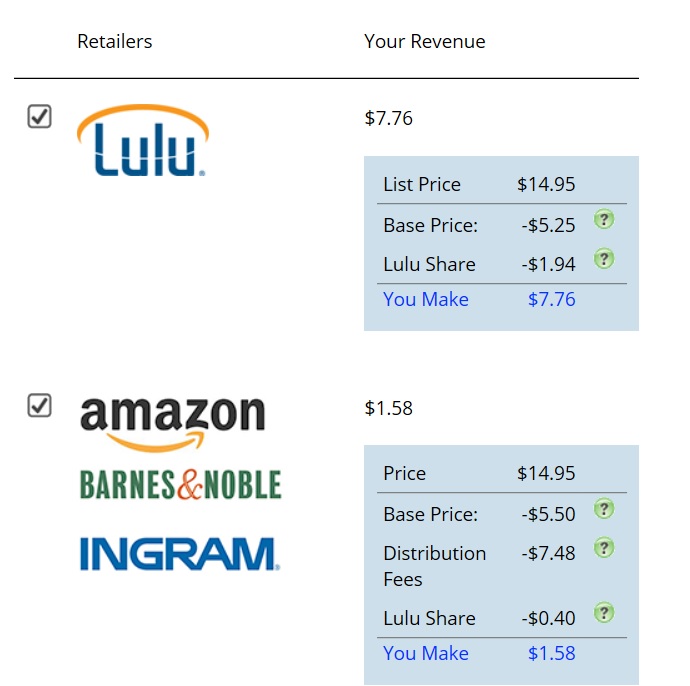 Base Price = Printing Costs
Lulu’s Share = 20% of net profit
Major Differences – Lulu and Ingram Spark
Ingram Spark is more of a strictly DIY Print on Demand/Distribution Company.  Does not offer marketing, proofreading, editing, typesetting or Design, FAQ
Lulu is more of a Author Services Company with a variety of Pay For Fee/Package Options
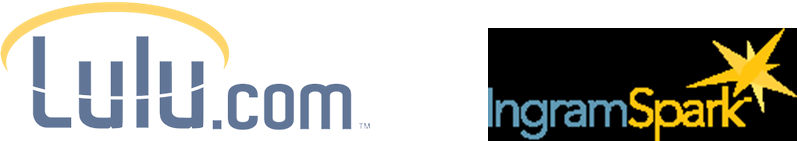 Lulu Premier Services vs Ingram Spark  Low Range Pricing Model #1
*Based on $25.00/hr and 8 hours work for a cover and 8 hours work for print Design.
Lulu Premier Services vs Ingram Spark/Outsourcing High Range Pricing Model 2
Lulu vs Ingram Spark Summary
Preliminary Conclusions
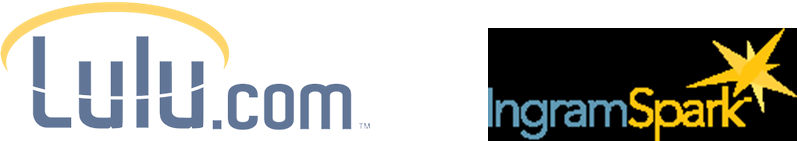 If you are to outsource cover and publication design, Ingram Spark is a solid choice for Print on Demand and Distribution.  Tied to Larger Networks and Solid Reputation

If you wish to encapsulate Author Services, design or ever need more marketing & other options, Lulu.com as a pay for Service Model Seems a Solid Secondary Choice
Comments/Questions?